南湖高中社團評鑑成果報告
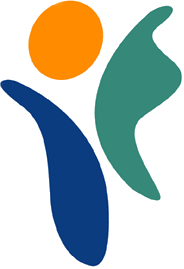 OOO社
報告人：
基本資料
2
社務運作
3
活動紀錄
4
財務管理
5
自我評鑑
6